Dual Enrollment
Northview High School
2024-2025 School Year
What is Dual Enrollment?
Provides funding for high school students to take college courses through Georgia colleges, universities and technical schools and receive simultaneous credit for college and high school. 
Participants must meet admission requirements for the individual institution for which they wish to enroll. 
Offered during Summer, Fall, and Spring terms.
Dual Enrollment Eligibility
Enrolled in a Fulton County high school and not received a high school diploma
Meets admission requirements and has been accepted by an eligible postsecondary institution
Has not been withdrawn from two or more college courses
Meets all district, college, and high school deadlines
Students must maintain Satisfactory Academic Progress (SAP), as defined by the individual institution to remain eligible to continue in the DE program. If found ineligible, the student must return to the high school the following semester.
Meets grade eligibility requirements (see below)
11th & 12th grade: Eligible students may take any approved Dual Enrollment courses listed on the Course Directory, at an eligible participating postsecondary institution (USG, TCSG or private).
10th Grade: may enroll in approved Career, Technical and Agricultural Education (CTAE) courses listed on the Course Directory at a participating TCSG institution only. (Exception: Accepted GT Distance Math Students)
9th Grade: not eligible (Exception: Accepted GT Distance Math Students)
Dual Enrollment General Information
Classes will be scheduled at the beginning or end of the school day (i.e., 1st or 6th period off campus).
Northview lab space cannot accommodate DE students, therefore, students are not permitted to be on NHS campus during their DE class period and must provide their own transportation to and from school. 
Each college maintains their own deadlines, including registration, book fees, withdrawing, etc.
The state pays for up to 30 hours of Dual Enrollment coursework. If you exceed the 30 credit hours, you would be required to self-pay for any DE course moving forward (See slide 14 for screenshot for more details).
Students with 504s or IEPs must contact the college to request accommodations.
Is Dual Enrollment the Right Fit for me?
Part-time vs full-time Dual Enrollment
Part-time Dual Enrollment
Taking fewer than 12 credit hours 
Must be enrolled in 6 courses total between NHS and DE (seniors only are permitted to take 5)
DE courses must be taken off-campus
Note: College classes are semester-long only so new classes will need to be selected for each semester.
Full-time Dual Enrollment
Must be enrolled as a full-time student at the college
Must have minimum of 12 hours per semester, with a maximum of 15 hours per semester
Students would still be eligible to participate in NHS athletics, clubs, etc.
Final Grades
Colleges send letter grades which FCS transcribe on the high school transcript as follows:
A – 95 + 7 (honors points) = 102 on high school transcript
B – 85 + 7 (honors points) = 92 on high school transcript
C – 75 + 7 (honors points) = 82 on high school transcript
D – 70 + 7 (honors points) = 77 on high school transcript
F – 60 (no credit earned)
Students earn 1.0 credits per DE semester long course taken. 
WF/W
Roles & Responsibilities
Provide students with information and resources regarding the Dual Enrollment process.
Verify that courses selected by the student will meet graduation requirements.
Add courses, provided by the student, to GAFutures for funding.
Counselors are not responsible for the following:
College schedule and course availability
Acceptance process. 
Troubleshooting any holds on admissions or registration. You will have to work with the college to clear holds.
Roles & Responsibilities
Student
Apply to the college
Submit all paperwork by the FCS deadline to your counselor
Check college and personal email frequently to see the status of your application
Attend college orientation
Register for college courses listed on your DE FCS contract
Complete DE funding application on GAFutures
Provide your counselor with a screenshot of your course registration before the school year and/or semester begins
Inform your counselor of any course changes or withdrawals PRIOR to doing so
Counselor
Provide students with DE resources and advise on required paperwork, timeline, etc.
Meet with students to ensure DE requested courses meet graduation requirements
Complete the counselor DE funding application and enter courses indicated on the student’s DE contract once the student has turned in their contract and completed the funding application.
Add DE courses to the student’s schedule. 
We do not:
Determine acceptance
Register the student for their classes
Clear student holds or troubleshoot issues (students must contact the DE directly)
*Your counselor is here to advise and support your dual enrollment participation process, but it is important to remember that you will be an independent college student while you are still in high school. You are required to meet the same expectations of an undergraduate student.
The Process
ALL students are required to complete the steps on the following slide by the Fulton County designated deadlines below:
March 29, 2024 – deadline for summer and fall term
November 1, 2024 – deadline for spring term
College deadlines may differ from Fulton County deadlines. FC deadlines take precedent over specific college deadlines.
Dual Enrollment Application Process
Three Components
	1. Complete the Fulton County Dual Enrollment Contract
	2. Apply directly to the institution’s DE program
	3. Complete the Dual Enrollment Funding Application on GAFutures
1. Fulton County Dual Enrollment Contract
Must be completed and approved by your counselor before registering for DE courses. The contract can be found here: Fulton County Dual Enrollment Contract 
Indicate if you will be full-time (12+ hours with at least 4 postsecondary courses) or part-time (combination of DE and high school courses, totaling 6).
Complete all required sections (see next few slides for screenshots).
Review remaining pages and initial and/or sign as required. Please read each statement thoroughly with your parent/guardian.
Once completed, send as a PDF to your counselor for review.
All changes to your originally completed Fulton County contract must be approved by your counselor ahead of time.
Fulton County Dual Enrollment Contract: Where you will apply & Part-Time or Full-Time
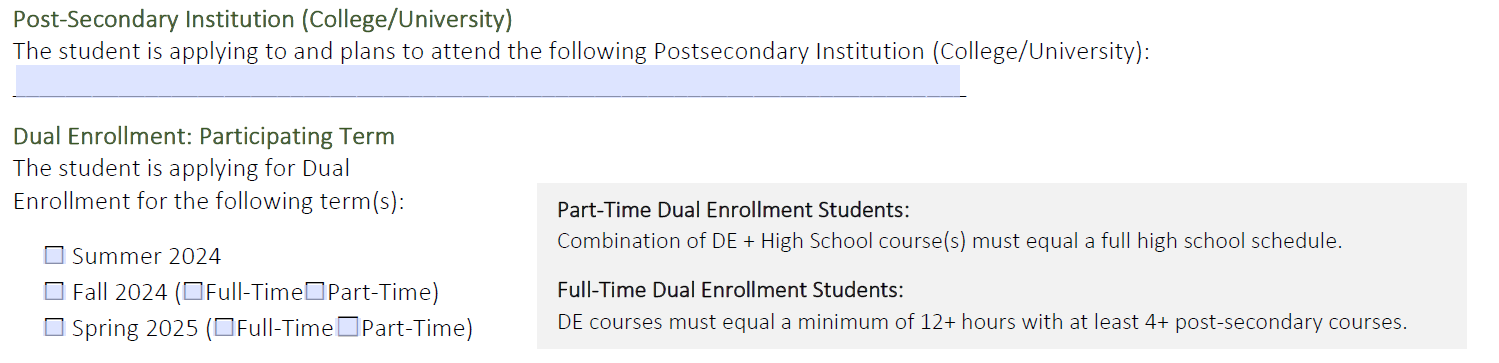 List the name of college(s) you are applying to here, i.e. Gwinnett Technical
Select which term(s) you are taking DE courses and whether you will be full-time or part-time
Fulton County Dual Enrollment Contract: State Funded or Self-paid
2. Apply to the college/university
Research eligible participating postsecondary institutions and apply to the college of choice.
Research approved courses in the GA Futures Dual Enrollment Course Directory
Apply directly to the institution by complete their DE application.
Students are responsible for sending their own test scores. To submit scores, please visit the following websites.
SAT/PSAT– www.collegeboard.org
ACT – www.act.org 
Accuplacer – if you are unable to take the SAT, ACT, or the school does not accept the PSAT by the college’s documents deadline, you will need to reach out to the college directly to schedule taking the Accuplacer in place of the SAT/ACT requirement.
Students are responsible for requesting their high school transcript be sent directly the college/university. To request a transcript, click on the following link and see the next slide for additional instructions. https://fultonga.scriborder.com/applicationCurrent.
If you are currently taking AP Lang and are interested in taking ENGL 1102 through DE, to ensure your AP Lang score is received in time for review, please have this score sent directly to the DE college/university you are hoping to attend.
If you are interested in GT Math, you will need to send your AP Calculus BC score directly to Georgia Institute of Technology during testing.
Requesting a Transcript
Students must state “This is for DE” under “Special Instructions” when requesting a transcript through Scrib Order and indicate which college it will be sent to under delivery.
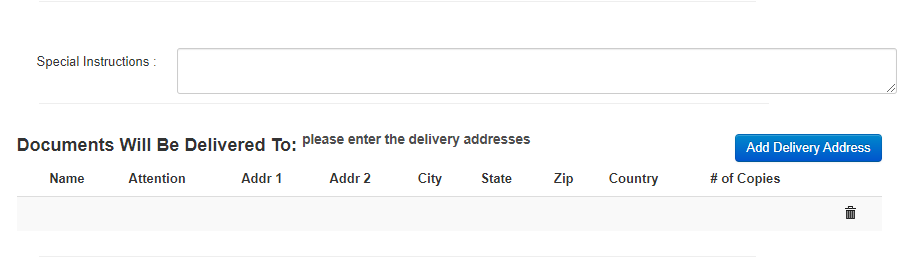 3. Dual Enrollment Funding Application
Students must apply for admission to the postsecondary institution before completing the Dual Enrollment funding application.
Funding Application Steps
Create a student account in GAFutures before you can access this application, if you have not already done so.
Complete the Dual Enrollment Funding Application and the Parent/Guardian Participation Agreement in GAFutures. Click on “Apply Now” (see next slide)
Once you have completed your portion of the application, your parent/guardian must electronically complete the Parent Participation Agreement section of your application. You will be asked to provide your parent/guardian’s email address and your parent/guardian will need to go to the DE Parent Agreement to electronically sign the agreement.
Your school counselor must approve your Dual Enrollment courses and funding application.
You must be accepted by the college. The eligible participating college must approve your Dual Enrollment courses and funding application.
The college must complete the application process by selecting the equivalent college course from the Directory.
GAFutures Funding Application: How to Apply
Click on the link below to access the Dual Enrollment Funding Application:
Dual Enrollment Funding Application
Click “Apply Now” to complete the funding application.
Georgia TechDistance Math & Computer Science
Students interested in Georgia Tech Distance Math and/or Computer Science must complete the required Fulton County DE Contract and the GAFutures Student and Parent/Guardian funding application by March 29. 2024.
Georgia Tech's Dual Enrollment application opens on May 15th.
For GT Math, students submit their transcript, standardized test scores, and AP Calculus BC score. To ensure the AP Calculus BC score is received in time for review, please have this score sent directly to Georgia Tech at the time of testing.
Decisions are made by Georgia Institute of Technology and students and counselors are notified July of their decision.
Please indicate on your Course Verification form which course you will drop if accepted. 
For additional information, please visit: https://admission.gatech.edu/dual-enrollment/
Auburn First - Overview
To receive the most up-to-date information on the Auburn First Program, visit their website: aub.ie/auburnfirst
Read about the program here:  https://www.auburn.edu/academic/provost/pathways/auburn-first/
https://www.auburn.edu/academic/provost/pathways/auburn-first/program-details/index.php
What to do once all steps are completed
Once accepted, the college will provide you with instructions on how to register for classes in their system. Each college has their own registration system and any questions regarding this must go to the college directly. Many colleges will provide students with a college email to register for courses.
When registering for DE courses, check and check again to make sure you are registering for the correct course and placement (online or in-person). If online, be sure to check whether the course is synchronous or asynchronous. 
Deadlines, deadlines, deadlines! Please make sure you are aware of all (school and college) deadlines. Check high school and college email daily.
If you make any changes to the courses you are registering for, you must email your counselor immediately with an updated Fulton County Dual Enrollment contract or the college/university may drop you from the course.
Submit a screenshot of your final DE course registration to your School Counselor as soon as possible after completing orientation and registration at accepted postsecondary institution.
Dual Enrollment College Representatives
Karen Howell
Gwinnett Technical College
khowell@gwinnetttech.edu
Julie Locicero
Georgia State/Perimeter College
Jlocicero@gsu.edu
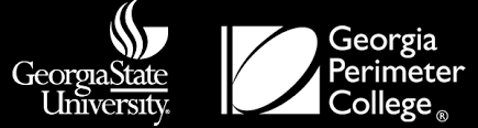 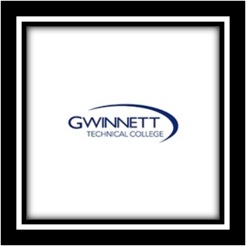 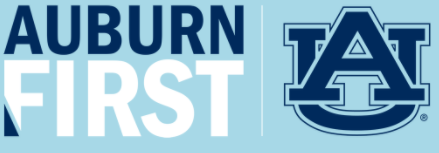 Resources
​Fulton County DE Contract
https://www.northviewcounseling.com/mowr
Auburn First Information
aub.ie/auburnfirst
Transcript Request for DE through Scrib Order
https://fultonga.scriborder.com/applicationCurrent
GAFutures  ​
https://www.gafutures.org/hope-state-aid-programs/scholarships-grants/dual-enrollment/
GADOE DE Information​
http://www.gadoe.org/Curriculum-Instruction-and-Assessment/CTAE/Pages/Transition-Career-Partnerships.aspx​​
USG Dual Enrollment Admissions Requirement
https://www.usg.edu/student_affairs/prospective_students/opportunities ​
USG Staying on Course Document(required classes for freshmen 4-year college admission)
https://www.usg.edu/assets/student_affairs/documents/Staying_on_Course.pdf​